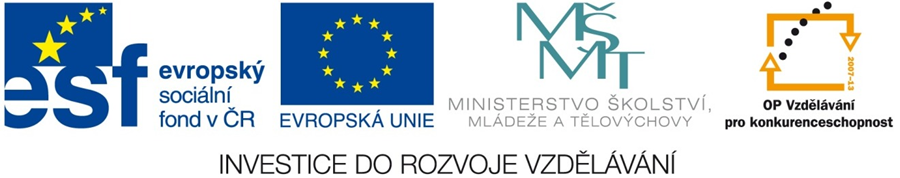 Projekt OP VK č. CZ.1.07/1.5.00/34.0420
Šablony Mendelova střední škola, Nový Jičín
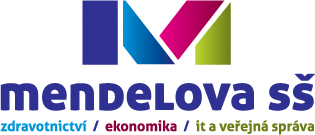 název materiálu:
 
Iracionální rovnice
Autor:  Mgr. Břetislav Macek
Rok vydání: 2013
Tento projekt je spolufinancován ESF a státním rozpočtem ČR.  Byl uskutečněn z prostředků projektu OP VK. Materiály jsou určeny pro bezplatné používání pro potřeby výuky a vzdělávání na všech typech škol a školských zařízení. Jakékoliv další využití podléhá Autorskému zákonu. Materiál je publikován pod licencí Creative Commons – Uveďte autora - Neužívejte komerčně - Nezasahujte do díla 3.0 Česko.
Iracionální rovnice
Osnova
pojem iracionální rovnice
znalosti k řešení těchto rovnic 
ukázkové příklady
příklady na procvičení včetně řešení
Iracionální rovnice
jsou rovnice, které mají neznámou x   R v odmocněnci 
jde o rovnice, ve kterých se vyskytuje jedna či více odmocnin

pozn.: u iracionálních rovnic se musí provádět zkouška
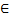 Znalosti k řešení těchto rovnic
často se v těchto rovnicích pracuje se vzorci:

(a + b)2  = a2 + 2ab + b2   neboli   (a + b)(a + b)
(a – b)2  = a2 – 2ab + b2   neboli   (a – b)(a – b)
Ukázkový příklad:
 osamostatníme odmocninu, pokud to jde 
zbavíme se odmocniny umocněním    
                             umocňujeme každou stranu jako celek
na pravé straně vzorec (a – b)2  
dostáváme rovnici; upravíme ji
vzniká kvadratická rovnice; řešíme ji

         x1                        x1                                                   x1 = 2
         .          26         +          15                   x2 = 13
         x2                        x2                         

výsledek nemůžeme podtrhnout, musíme provést ještě zkoušku
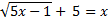 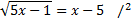 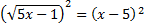 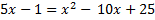 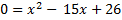 Ukázkový příklad:
Zkouška:
L1:                                                                                   dosadíme x1 do zadání
P1: 
L1 ≠ P1                                                    x1 není tedy řešením této rovnice

L2:                                                                                   dosadíme x2 do zadání
P2: 
L2 = P2                                                       x2 je tedy řešením této rovnice

x2 = 13
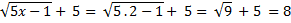 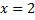 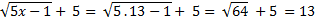 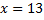 Příklady na procvičení
př. 1:   
Řešení
př. 2:        
Řešení
př. 3:        
Řešení
 
přeskočit
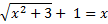 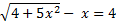 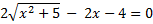 Řešení př. 1:





Zkouška:
 L: 
 P:
  L ≠ P    proto rovnice nemá řešení


zpět
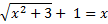 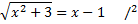 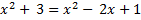 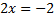 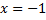 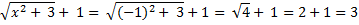 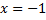 Řešení př. 2:






         x1                        x1                                                   x1 = 3
         .          - 3         +          2                      x2 = - 1
         x2                        x2
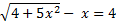 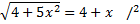 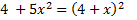 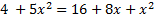 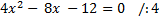 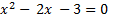 Řešení př. 2:
Zkouška:
L1:
P1: 
L1 = P1                                                   x1 je tedy řešením této rovnice

L2:  
P2: 
  L2 = P2                                                   x2 je tedy řešením této rovnice

x1 = 3
x2 = - 1

zpět
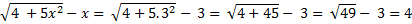 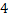 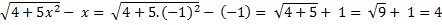 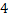 Řešení př. 3:






Zkouška:
L: 


P:  0 
L = P                   je řešením                                                                    zpět
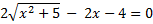 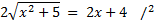 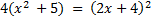 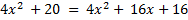 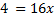 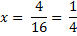 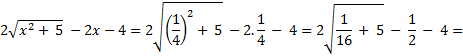 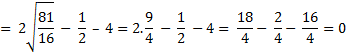 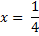 Shrnutí
jde o rovnice, ve kterých jsou odmocniny
je nutné provádět zkoušku !!!
Zdroje
HUDCOVÁ, Milada a Libuše KUBIČÍKOVÁ. Sbírka úloh z matematiky pro SOŠ, SOU a nástavbové studium. 2. vydání. Havlíčkův Brod: Prometheus, spol. s r.o., 2005. Učebnice pro střední školy. ISBN 80-7196-318-6